Opportunities and Challenges Associated with EM and VMS Data Use in the Snapper Grouper Commercial
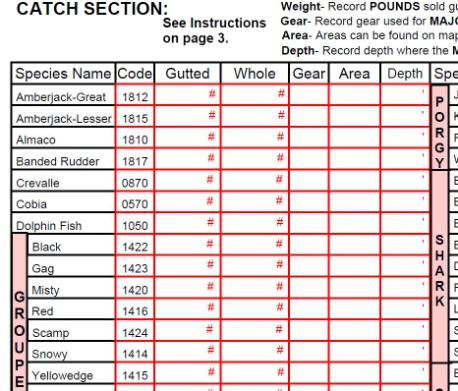 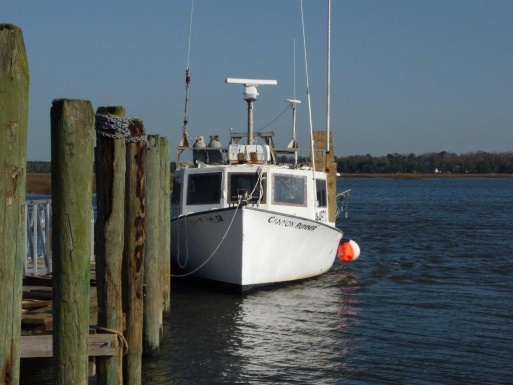 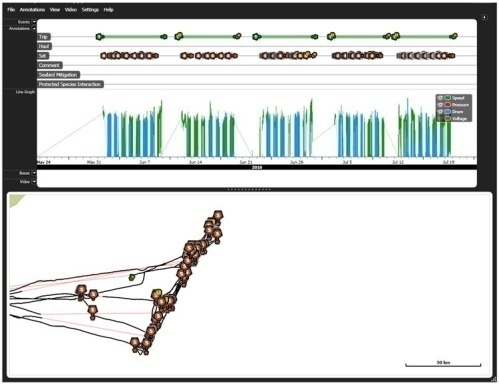 M. Scott Baker Jr., 
N.C. Sea Grant Program, UNCW, Wilmington, N.C., 28409
bakers@uncw.edu / 910-962-2492

SAFMC Snapper Grouper Advisory Panel Meeting
N. Charleston, SC
April 23, 2013
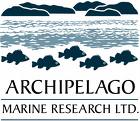 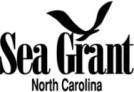 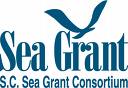 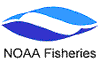 Presentation Outline
Updated results from 2010 EM pilot project

2012 survey results related to EM

Opportunities and challenges for 
   electronic data (EM, VMS, etc.) 
   usage to enhance fishing effort 
   documentation in the Snapper
   Grouper fishery
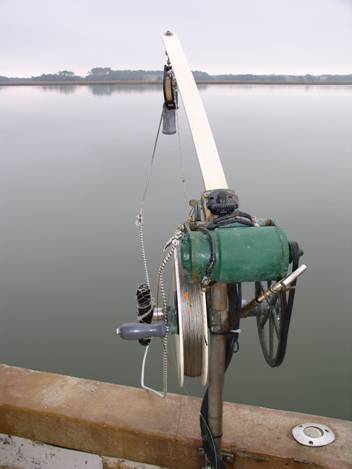 Main Objective of EM Pilot Study
Compare EM based catch counts and species identification success to that collected by an at-sea observer on 5 trips (4 vessels, 26 sea days)
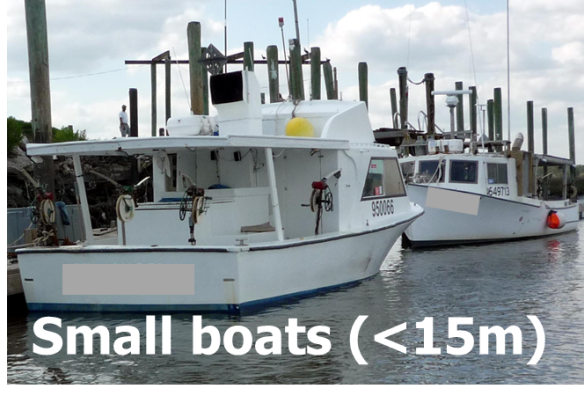 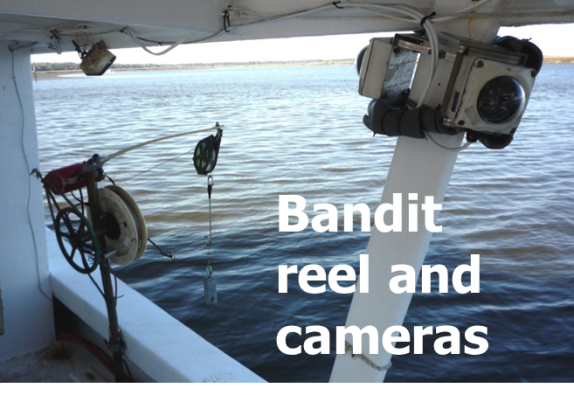 [Speaker Notes: This study had 3 primary objectives.  The first 2 will be discussed today.

Evaluate electronic monitoring as a tool to characterize fishing activities of the bandit fleet.

Validate content of self-reported logbooks through random sensor and video based audits.

In terms of costs, research has shown that an EM-based audit approach can be very effective at validating content of self-reported logbooks completed by fishermen.  Because fishermen in the SA SG fishery are already required to complete federal logbooks – we felt that the best approach to consider would be an “audit-based approach.”]
Methods
One camera installed per reel (max 4 cameras)

  Observer recorded fishing activity at the hook 
   level.

  Observer data used to define fishing events in  
   the EM record 

  EM viewer analyzed all video from observer’s 
   events
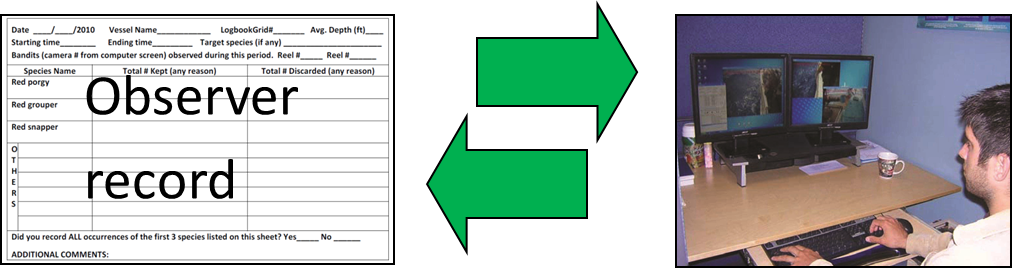 [Speaker Notes: This study had 3 primary objectives.  The first 2 will be discussed today.

Evaluate electronic monitoring as a tool to characterize fishing activities of the bandit fleet.

Validate content of self-reported logbooks through random sensor and video based audits.

In terms of costs, research has shown that an EM-based audit approach can be very effective at validating content of self-reported logbooks completed by fishermen.  Because fishermen in the SA SG fishery are already required to complete federal logbooks – we felt that the best approach to consider would be an “audit-based approach.”]
Study Area: 
U.S. South 
Atlantic off NC, SC and GA
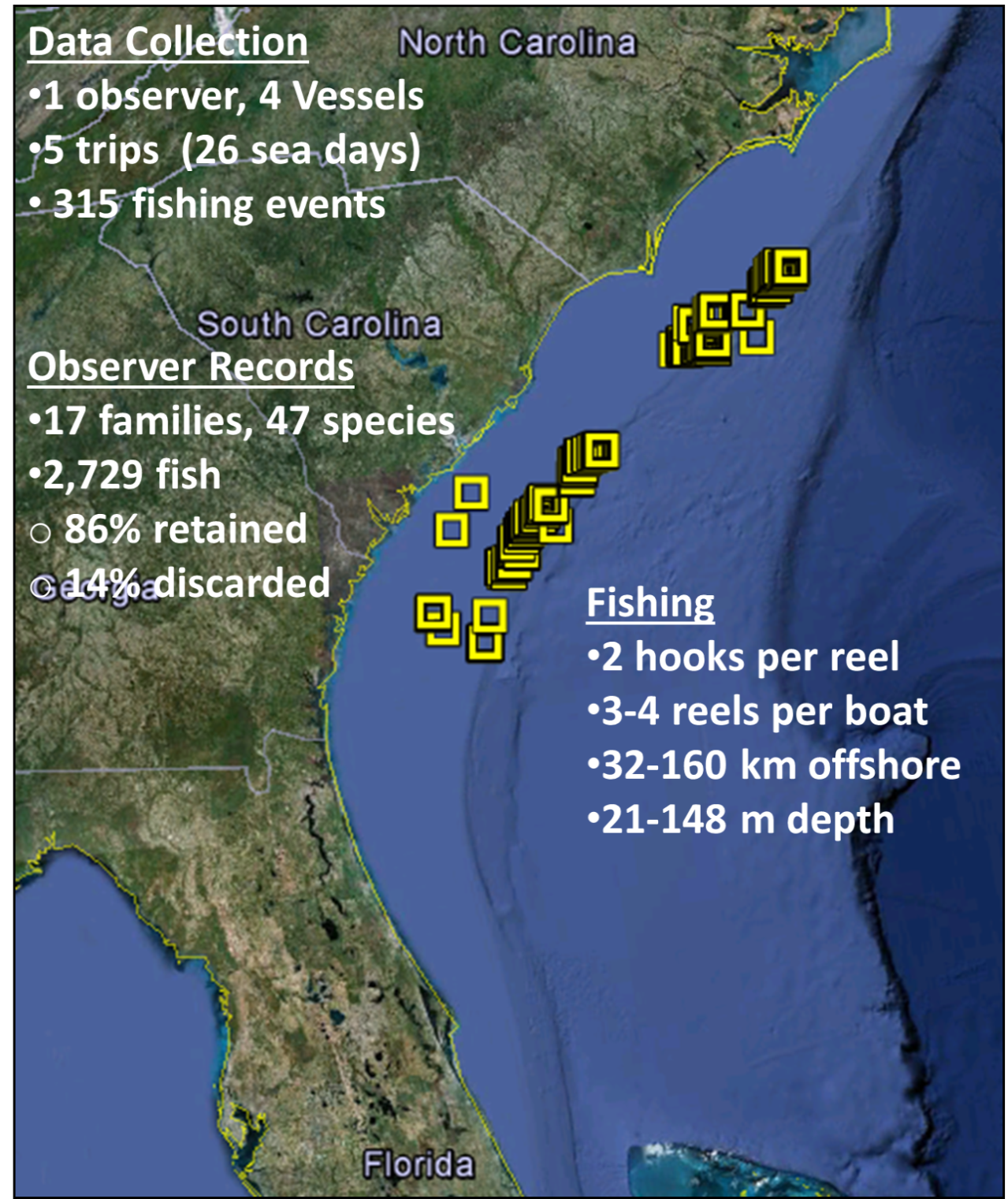 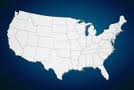 Fish Count Comparisons
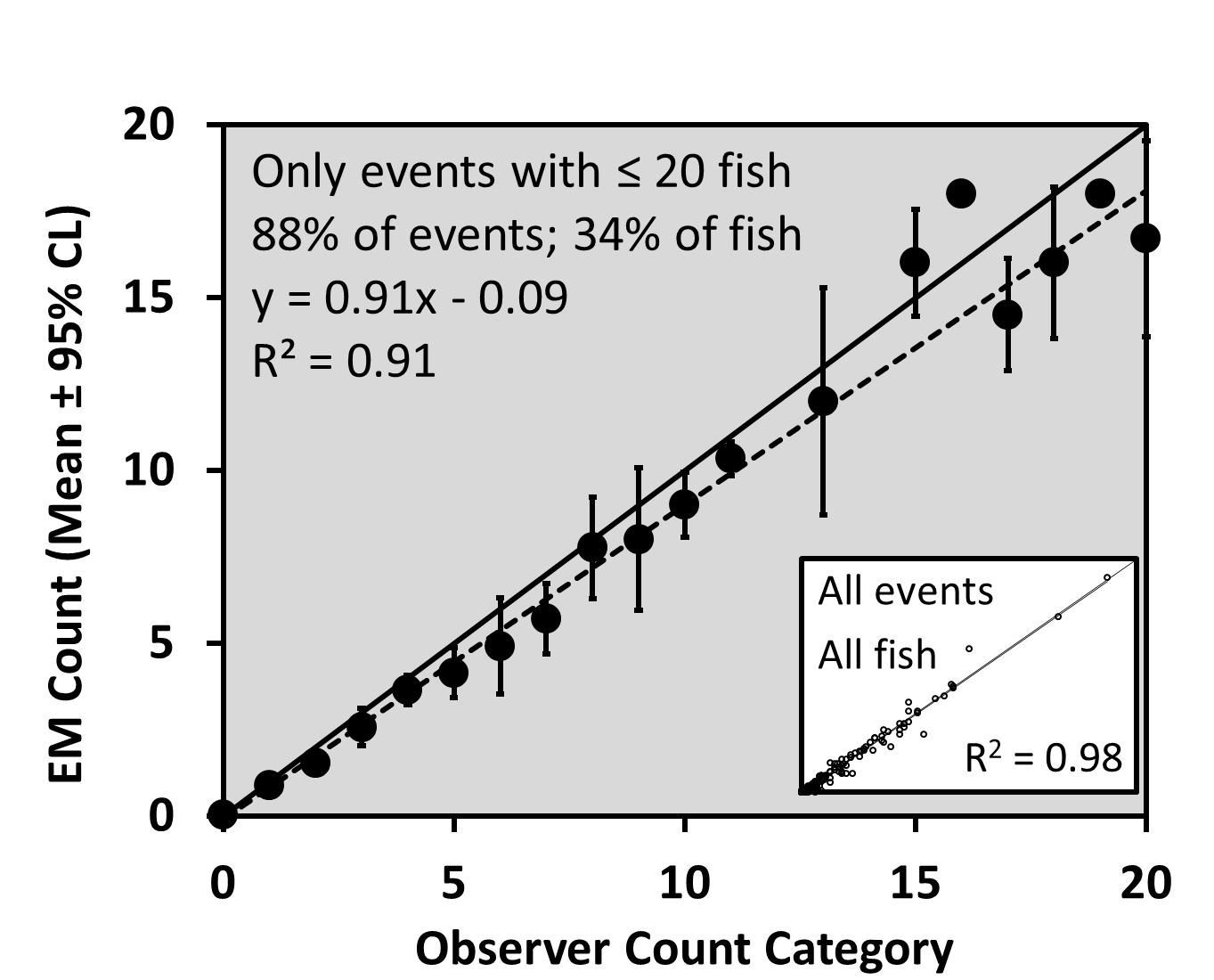 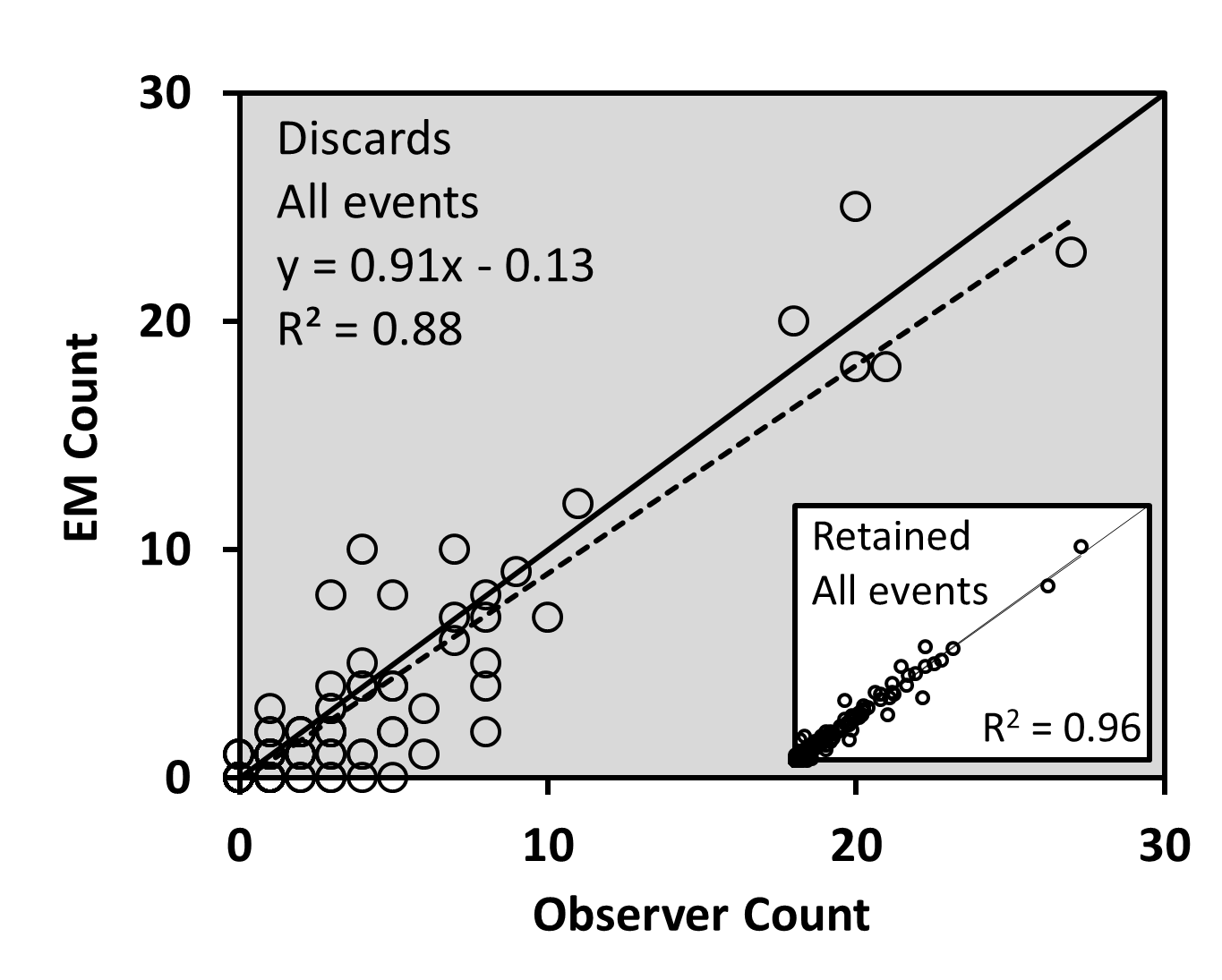 Low catch numbers dominate most fishing events
EM viewer better at documenting retained than discarded catch
7% of Observed Hooks Missed by EM Viewer
[Speaker Notes: This was an ambitious project on many levels, and as expected, many problems were encountered.]
Species Identification by EM
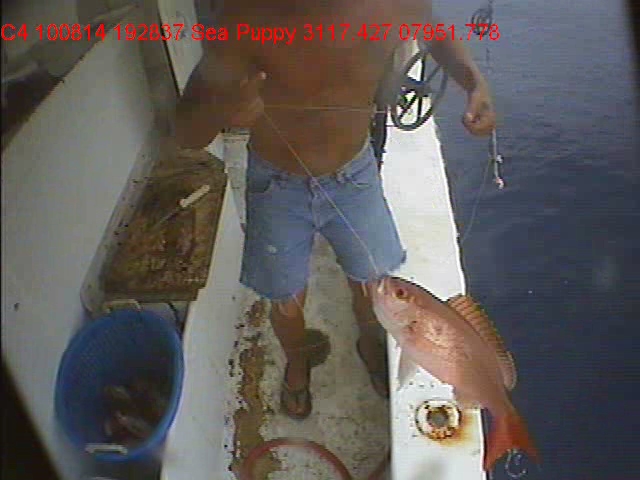 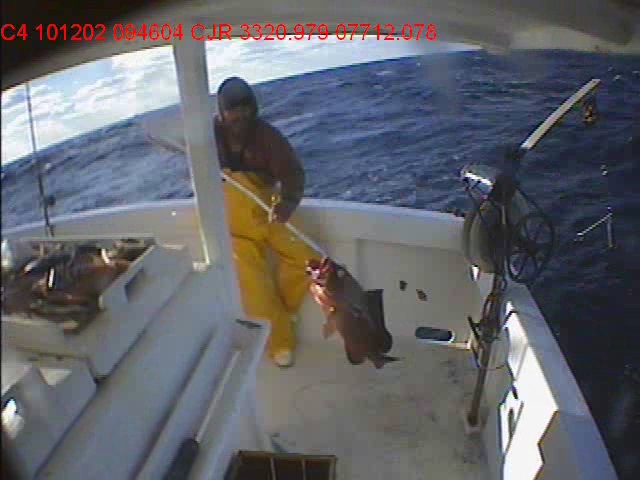 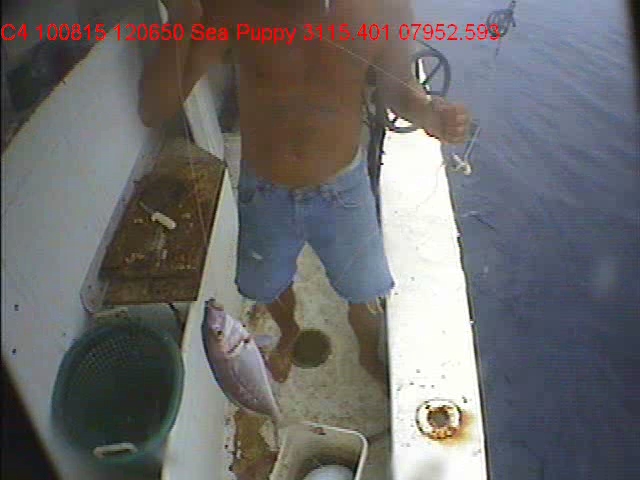 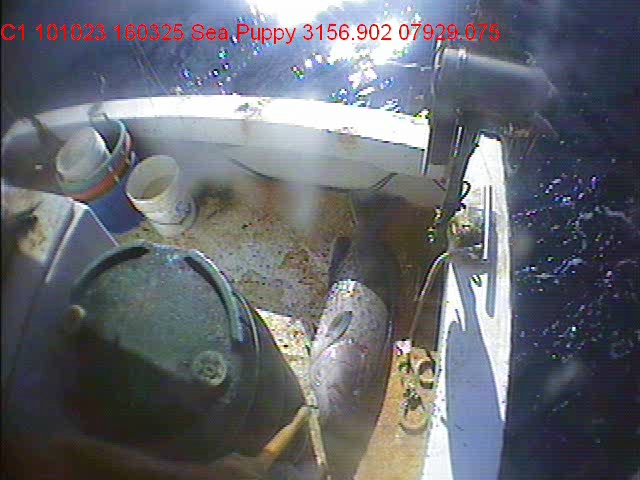 [Speaker Notes: This was an ambitious project on many levels, and as expected, many problems were encountered.]
Principle Challenges for EM Use
Fishermen incorrectly assumed multiple cameras would capture all activity – not so.

Lack of incentive in pilot projects for fishermen to adopt standardized fish handling procedures to improve on EM review process.  

Clear management objectives of EM use need to be decided upon – can not be “do everything” – must prioritize.
[Speaker Notes: This was an ambitious project on many levels, and as expected, many problems were encountered.]
Conclusions
Need to improve discard counts by EM viewer (14% of observer catch total).  

 Fixed EM camera positions and imagery obtained      
     were capable of recording most hooks fished.

 EM viewer indicated that the largest impediment to  
     successful catch documentation was a poor view of  
     fish.  Recommend catch handling procedures.

 Explore use of incentives / disincentives – beyond   
     scope of this pilot study.

 Design logbook to allow for EM audit-based   
     approach.
[Speaker Notes: This study had 3 primary objectives.  The first 2 will be discussed today.

Evaluate electronic monitoring as a tool to characterize fishing activities of the bandit fleet.

Validate content of self-reported logbooks through random sensor and video based audits.

In terms of costs, research has shown that an EM-based audit approach can be very effective at validating content of self-reported logbooks completed by fishermen.  Because fishermen in the SA SG fishery are already required to complete federal logbooks – we felt that the best approach to consider would be an “audit-based approach.”]
Presentation Outline
Updated results from 2010 EM pilot project

2012 survey results related to EM

Opportunities and challenges for 
   electronic data (EM, VMS, etc.) 
   usage to enhance fishing effort 
   documentation in the Snapper
   Grouper fishery
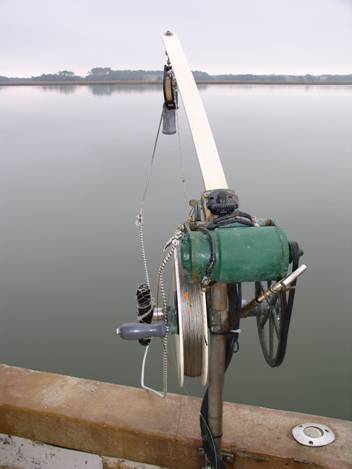 EM Survey Response = 15%
[Speaker Notes: This was an ambitious project on many levels, and as expected, many problems were encountered.]
Q.  Would you like to see additional cooperative research done testing and evaluating at-sea EM systems?
[Speaker Notes: This was an ambitious project on many levels, and as expected, many problems were encountered.]
Open-ended responses to Question
[Speaker Notes: This was an ambitious project on many levels, and as expected, many problems were encountered.]
Q.  Do you support the concept of using a third-party data review method like EM to validate logbooks records?
[Speaker Notes: This was an ambitious project on many levels, and as expected, many problems were encountered.]
Q.  The video processing company we used suggesting adopted standardized guidelines for handling fish to make video review quicker and more cost effective.  Do you support the adoption of standardized handling guidelines to improve the video review process?
[Speaker Notes: This was an ambitious project on many levels, and as expected, many problems were encountered.]
Q.  While actively bottom fishing (making more than a few test drops) do you typically leave the engine running or turn the engine off?
[Speaker Notes: This was an ambitious project on many levels, and as expected, many problems were encountered.]
Q.  On your vessel, what type of batteries do you use for your “house” bank? This bank of batteries would power auxiliary equipment like electric bandits, plotters, radios, lights, etc.
[Speaker Notes: This was an ambitious project on many levels, and as expected, many problems were encountered.]
Conclusions
Greater industry not supportive of additional EM research, let alone EM implementation in this fishery.  No specific Q asked about VMS…

Fishing styles and battery configurations on some  boats may not be well suited for additional electronic loads like EM or VMS.

Anecdotal evidence suggests that newer and lighter “gel” batteries may be better suited to hosting EM and VMS equipment. Should be further explored.
[Speaker Notes: This study had 3 primary objectives.  The first 2 will be discussed today.

Evaluate electronic monitoring as a tool to characterize fishing activities of the bandit fleet.

Validate content of self-reported logbooks through random sensor and video based audits.

In terms of costs, research has shown that an EM-based audit approach can be very effective at validating content of self-reported logbooks completed by fishermen.  Because fishermen in the SA SG fishery are already required to complete federal logbooks – we felt that the best approach to consider would be an “audit-based approach.”]
Presentation Outline
Updated results from 2010 EM pilot project

2012 survey results related to EM

Opportunities and challenges for 
   electronic data (EM, VMS, etc.) 
   usage to enhance fishing effort 
   documentation in the Snapper
   Grouper fishery
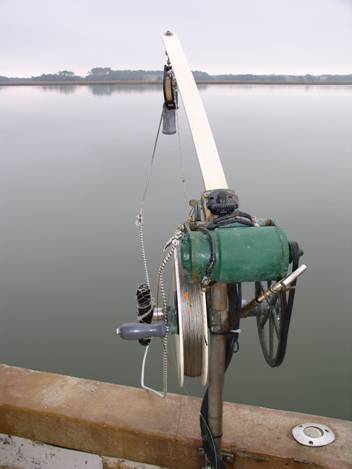 EM Data Can Validate Logbook Effort: Logbook (green) vs. EM (red) for 6 vessels (all trips)
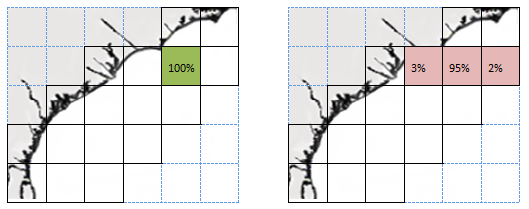 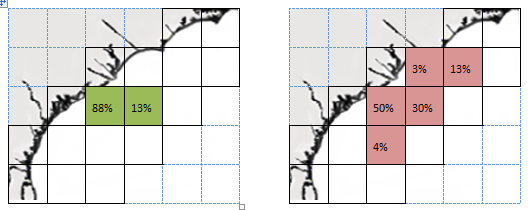 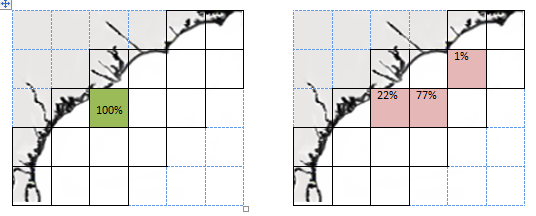 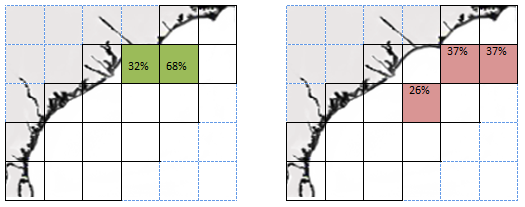 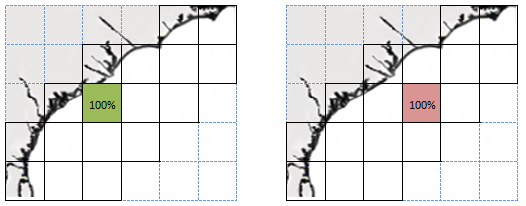 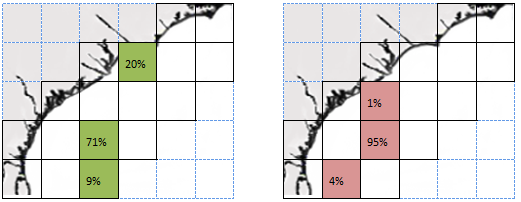 [Speaker Notes: This was an ambitious project on many levels, and as expected, many problems were encountered.]
EM Data Can Refine Logbook Design
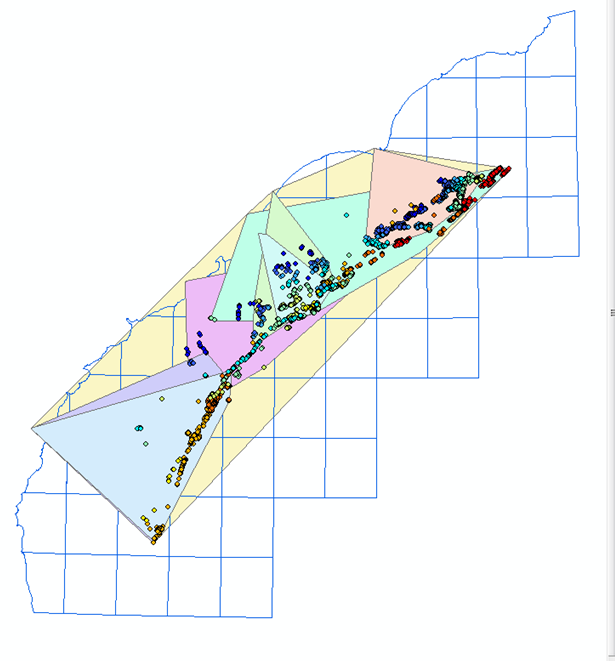 *
*
*
*
*
*
Eliminate non-fished areas
Vessel range
[Speaker Notes: This was an ambitious project on many levels, and as expected, many problems were encountered.]
VMS Challenges:Speed Alone Not a Good Indicator of Active Fishing
[Speaker Notes: This was an ambitious project on many levels, and as expected, many problems were encountered.]
VMS Challenges:Ping Rate Determines Resolution of Fishing Locations
[Speaker Notes: This was an ambitious project on many levels, and as expected, many problems were encountered.]
VMS Opportunities:Can VMS Points Replace Self-Reported Logbook Effort?
[Speaker Notes: This was an ambitious project on many levels, and as expected, many problems were encountered.]
Other Monitoring Methods
Simple Electronic Data Loggers (<$500); lower cost alternative to VMS to track individual vessel movement; standard ping rate can be increased without cost 

Drones (Fly-over of MPAs) and Satellite Imagery – only affects those users potentially breaking the law by being in MPA 

Listening Buoys
[Speaker Notes: This study had 3 primary objectives.  The first 2 will be discussed today.

Evaluate electronic monitoring as a tool to characterize fishing activities of the bandit fleet.

Validate content of self-reported logbooks through random sensor and video based audits.

In terms of costs, research has shown that an EM-based audit approach can be very effective at validating content of self-reported logbooks completed by fishermen.  Because fishermen in the SA SG fishery are already required to complete federal logbooks – we felt that the best approach to consider would be an “audit-based approach.”]